“Live at Five” Series: Earthly Wealth
Matthew 6:19-21
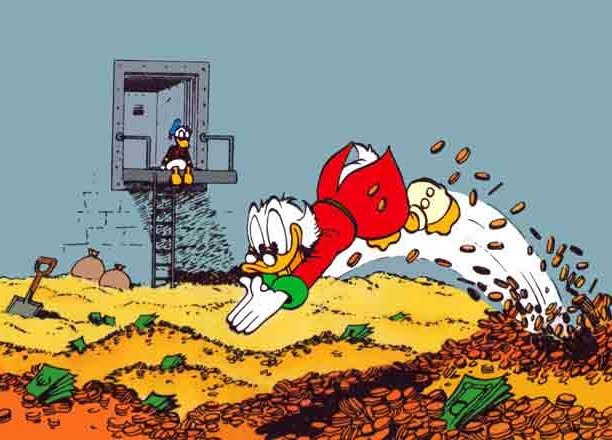 1. Blind Us – Joshua 7
Background – chs. 2 & 6
God was angry at Achan – ch. 7
Took of the accursed things
7:10-12
7:13-15 – remove themselves
7:16-21 – his guilt got to him
7:22-26 – “Those Achan Eyes”
2. Keep Us from Heaven – Mt. 19:16-22
Just finished “M-D-R” & be like children
Question and rebuttal – 16-20
The kicker – 21
The response – 22
He left
He was rich 
He enjoyed possessions more than service
3. Mean Nothing if Priority – Ec. 1:1
King Solomon – richest man ever!
I Kings 10:23
Math: 2016 figures
Bruce Wayne: $10 billion ($10,000,000,000)
Scrooge McDuck: $65 billion
John D. Rockefeller - $663.4 billion
Solomon - $2.1 trillion ($2,100,000,000,000)
Yearly: 666 talents of gold – I Kings 10:14
Extent of his wealth – I Kings 10:14-29
3. Mean Nothing if Priority – Ec. 1:1
BUT – Eccl. 1:2 – from the man that had literally everything that money can buy!
Eccl. 5:10
When wealth becomes your goal, it becomes useless!
Is it wrong to have wealth? NO!
If wealth becomes all you think about (a god to you) then YES!
What do we do now? Eccl. 12:13-14
Don’t let ANYTHING keep you from Heaven!
Notes available online:
thejustinreedshow.com/bibleresources
Google: Justin Reed Bible

Notes found in the ‘Sermons’ section.
Next Scheduled Live Study:
Wednesday 6:30pm – Midweek Bible Study“David Shows Courage”

Thursday 6:30pm – Matthew 16 with Bill Boyd and Justin Reed